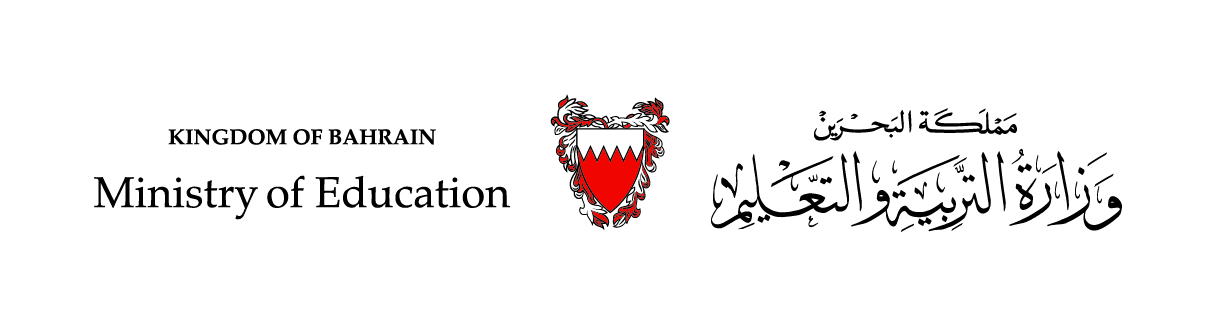 وزارة التربية والتعليم –الفصل الدراسي الثاني 2020-2021م
Accounting 3                                                                                                    Petty Cash System of Control                                                                                     Acc. 213
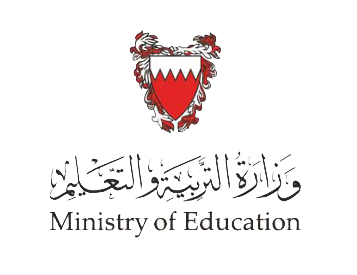 Learning Objectives
By the end of this lesson, the student should be able to:
1- recognize the need for controlling cash.
2- understand and record the establishment of petty cash fund and other related transactions when there is over and short in cash.
3- recognize the use of imprest system.
وزارة التربية والتعليم –الفصل الدراسي الثاني 2020-2021م
Accounting 3                                                                                                    Petty Cash System of Control                                                                                     Acc. 213
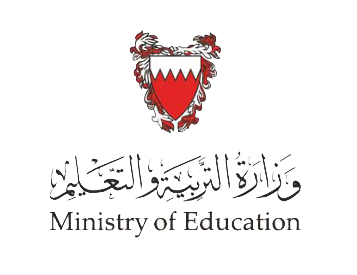 Introduction
The growth of business may increase the pressure of work on the cashier to the extent that it may become necessary to relieve him/her of the duty of attending of small items that frequently or her in the ordinary routine of business. Minor expenses such as the cost of telegrams, parcel post, bus or taxi fares, small amounts of supplies, and similar items of minor expenses, may be placed in the care of an employee called the petty cashier
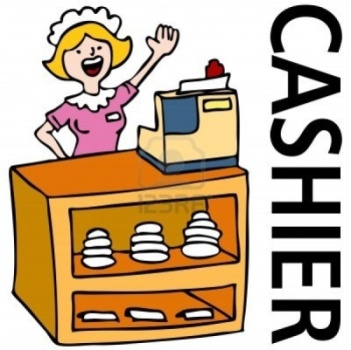 وزارة التربية والتعليم –الفصل الدراسي الثاني 2020-2021م
Accounting 3                                                                                                    Petty Cash System of Control                                                                                     Acc. 213
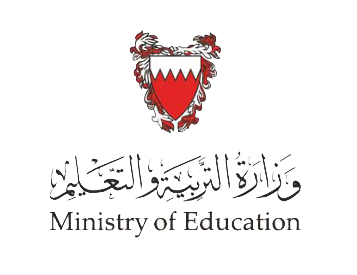 Journal Entries for Petty Cash System
A. Establishment a petty cash fund:
(B-1) Replenishment (Reimbursement)  a petty cash fund:
A petty Cash fund is usually reimbursed at the end of an accounting period so that expenses are recorded in the proper period, even if the fund is not low on money. If the fund is not reimbursed at the end of a period, the financial statements would show both an overstated cash account and understated expenses that were paid out of petty cash.
Establishing a petty cash fund requires estimating the total amount of small payments likely to made during a short period such as a week or month. A check is then drawn by the company cashier for an amount slightly in excess of this estimate.
وزارة التربية والتعليم –الفصل الدراسي الثاني 2020-2021م
Accounting 3                                                                                                    Petty Cash System of Control                                                                                     Acc. 213
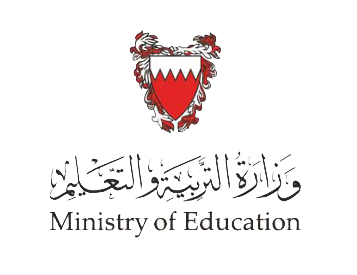 (B -2). Replenishment a petty cash fund:(Cash Over)
(B -2). Replenishment a petty cash fund:(Cash Short)
Journal Entries for Petty Cash System
When total debit (total expenses) is more than total credit (total payment after checking cash balance in fund). In this case, the petty cash has overage of balance.
When the total debit (total expenses) is less than the total credit (total payment after checking cash balance in fund). In this case, the petty cash has a shortage of balance.
D. Decreasing a petty cash fund:
C. Increasing a petty cash fund:
وزارة التربية والتعليم –الفصل الدراسي الثاني 2020-2021م
Accounting 3                                                                                                    Petty Cash System of Control                                                                                     Acc. 213
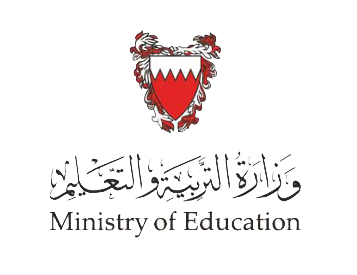 Example (1): (Cash Short)
Fatima is the petty cashier of the company. She is allowed a weekly float of BD25.000.  Given the following information write up a Petty Cash Book for the first week of January 2020, using the following account analysis columns: Postage & Stationery – Transportation-in – Miscellaneous Expenses.  Make the necessary Journal entries.
GENERAL JOURNAL
Received BD25.000 from the chief cashier to establish the Petty Cash Book. Bought postage stamps BD2.000 (Voucher No.45).
Bus fares BD1.500, Pens BD0.800 (Voucher No.46 & 47).
Postage BD2.300 (Voucher No.48).
Parcel posted BD3.400, taxi fares BD0.600 (Voucher No.49 & 50).
Bought photo-copying paper BD2.000 (Voucher No.51).
Paid for tea & coffee BD1.900 (Voucher No.52). 
The petty cashier received check for BD15.300 to replenish the fund on Jan. 6.
The petty cashier received check for increasing a fund to BD35 on Jan. 7.
Required:
Prepare the necessary journal entries for the petty cash transactions.
وزارة التربية والتعليم –الفصل الدراسي الثاني 2020-2021م
Accounting 3                                                                                                    Petty Cash System of Control                                                                                     Acc. 213
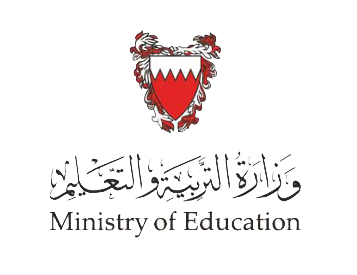 Example (1): Solution
Fatima is the petty cashier of the company. She is allowed a weekly float of BD25.000.  Given the following information write up a Petty Cash Book for the first week of January 2020, using the following account analysis columns: Postage & Stationery – Transportation-in – Miscellaneous Expenses.  Make the necessary Journal entries.
GENERAL JOURNAL
Received BD25.000 from the chief cashier to establish the Petty Cash Book. Bought postage stamps BD2.000 (Voucher No.45).
Bus fares BD1.500, Pens BD0.800 (Voucher No.46 & 47).
Postage BD2.300 (Voucher No.48).
Parcel posted BD3.400, taxi fares BD0.600 (Voucher No.49 & 50).
Bought photo-copying paper BD2.000 (Voucher No.51).
Paid for tea & coffee BD1.900 (Voucher No.52). 
The petty cashier received check for BD15.300 to replenish the fund on Jan. 6.
The petty cashier received check for increasing a fund to BD35 on Jan. 7.
Required:
Prepare the necessary journal entries for the petty cash transactions.
وزارة التربية والتعليم –الفصل الدراسي الثاني 2020-2021م
Accounting 3                                                                                                    Petty Cash System of Control                                                                                     Acc. 213
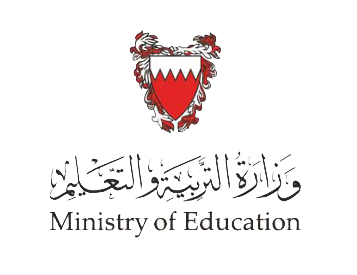 Activity (1): (Cash Short)
Exercise (3): WB. Page 123
GENERAL JOURNAL
You are required to prepare the journal entries for the following transactions occurred during September 2020, with account analysis columns for Postage Expenses, Stationery Expenses and Miscellaneous Expenses:
وزارة التربية والتعليم –الفصل الدراسي الثاني 2020-2021م
Accounting 3                                                                                                    Petty Cash System of Control                                                                                     Acc. 213
Activity (1): (Cash Short)
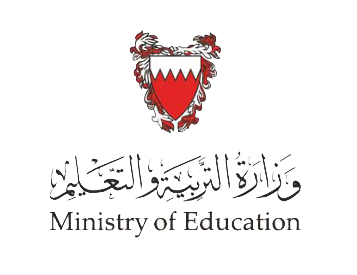 Exercise (3): WB. Page 123
Solution
You are required to prepare the journal entries for the following transactions occurred during September 2020, with account analysis columns for Postage Expenses, Stationery Expenses and Miscellaneous Expenses:
GENERAL JOURNAL
وزارة التربية والتعليم –الفصل الدراسي الثاني 2020-2021م
Accounting 3                                                                                                    Petty Cash System of Control                                                                                     Acc. 213
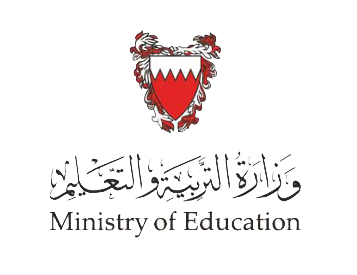 Example (2): (Cash Over)
Rashid Company uses an imprest petty system. The fund was established on May 1 2020 with a balance for BD100. During May, the following petty cash receipts were found in the petty cash box.
GENERAL JOURNAL
The fund was replenished on May 15, when the fund contained BD17 in cash. On May 20, the amount in the fund was decreased to BD90.
Required:
Journalize the entries in May that pertain to the operation of the petty cash fund.
وزارة التربية والتعليم –الفصل الدراسي الثاني 2020-2021م
Accounting 3                                                                                                    Petty Cash System of Control                                                                                     Acc. 213
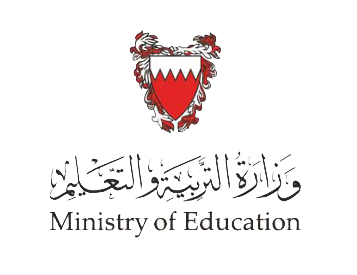 Example (2): (Cash Over)
Rashid Company uses an imprest petty system. The fund was established on May 1 2020 with a balance for BD100. During May, the following petty cash receipts were found in the petty cash box.
GENERAL JOURNAL
The fund was replenished on May 15, when the fund contained BD17 in cash. On May 20, the amount in the fund was decreased to BD90.
Required:
Journalize the entries in May that pertain to the operation of the petty cash fund.
وزارة التربية والتعليم –الفصل الدراسي الثاني 2020-2021م
Accounting 3                                                                                                    Petty Cash System of Control                                                                                     Acc. 213
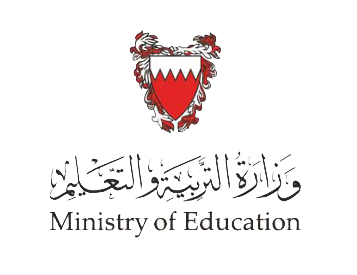 Activity (2): (Cash Over)
Abdulla Company establishes a BD120 petty cash fund on April 1, 2020. The fund shows BD14 in cash along with receipts for the following expenditures: transportation expenses BD32, stationery expenses BD28 and miscellaneous expenses BD49. On April 30, 2020, received cash from the chief cashier to reimburse (replenish) the fund. On May 1, 2020, the petty cashier increased the petty cash fund to BD150.
GENERAL JOURNAL
Required:
Prepare the necessary journal entries for the petty cash transactions.
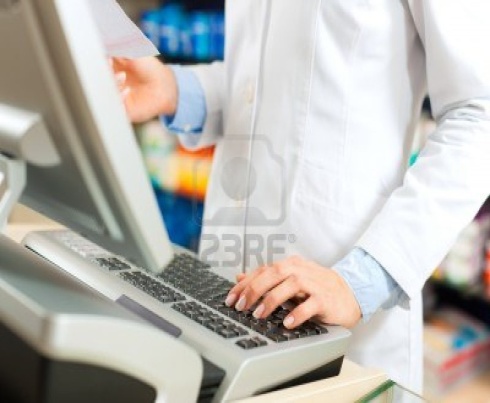 وزارة التربية والتعليم –الفصل الدراسي الثاني 2020-2021م
Accounting 3                                                                                                    Petty Cash System of Control                                                                                     Acc. 213
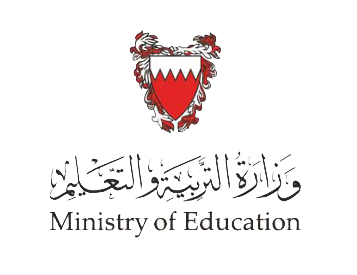 Activity (2): (Cash Over)
Abdulla Company establishes a BD120 petty cash fund on April 1, 2020. The fund shows BD14 in cash along with receipts for the following expenditures: transportation expenses BD32, stationery expenses BD28 and miscellaneous expenses BD49. On April 30, 2020, received cash from the chief cashier to reimburse (replenish) the fund. On May 1, 2020, the petty cashier increased the petty cash fund to BD150.
GENERAL JOURNAL
Required:
Prepare the necessary journal entries for the petty cash transactions.
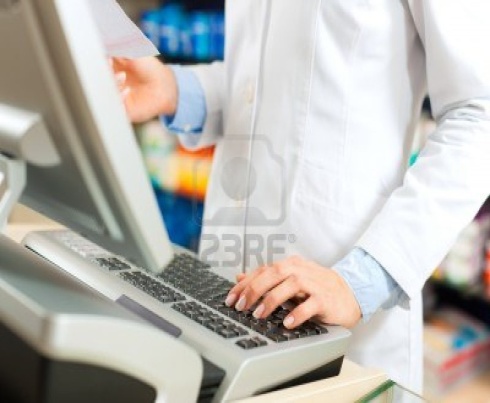 وزارة التربية والتعليم –الفصل الدراسي الثاني 2020-2021م
Accounting 3                                                                                                    Petty Cash System of Control                                                                                     Acc. 213
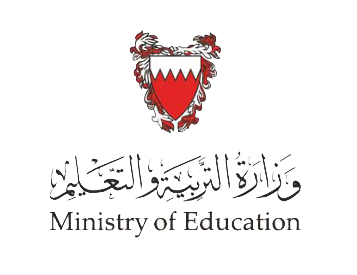 End of Lesson
The student should be achieved the objectives:
1- recognize the need for controlling cash.
2- understand and record the establishment of petty cash fund and other related transactions when there is over and short in cash.
3- recognize the use of imprest system.
لمزيد من المعلومات:

www.Edunet.com1- زيارة البوابة التعليمية 
2- حل أسئلة وأنشطة الكتاب المدرسي.
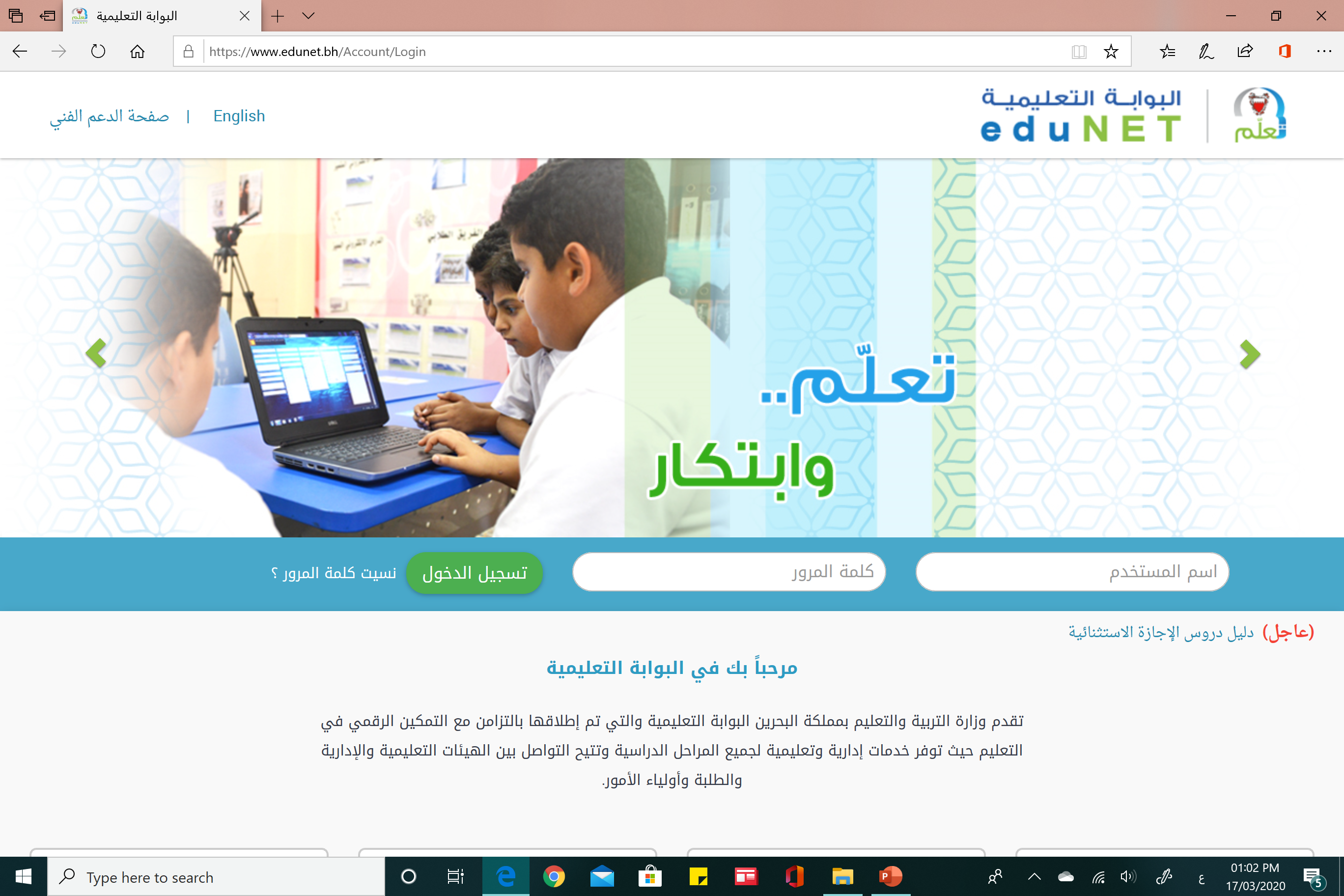 وزارة التربية والتعليم –الفصل الدراسي الثاني 2020-2021م